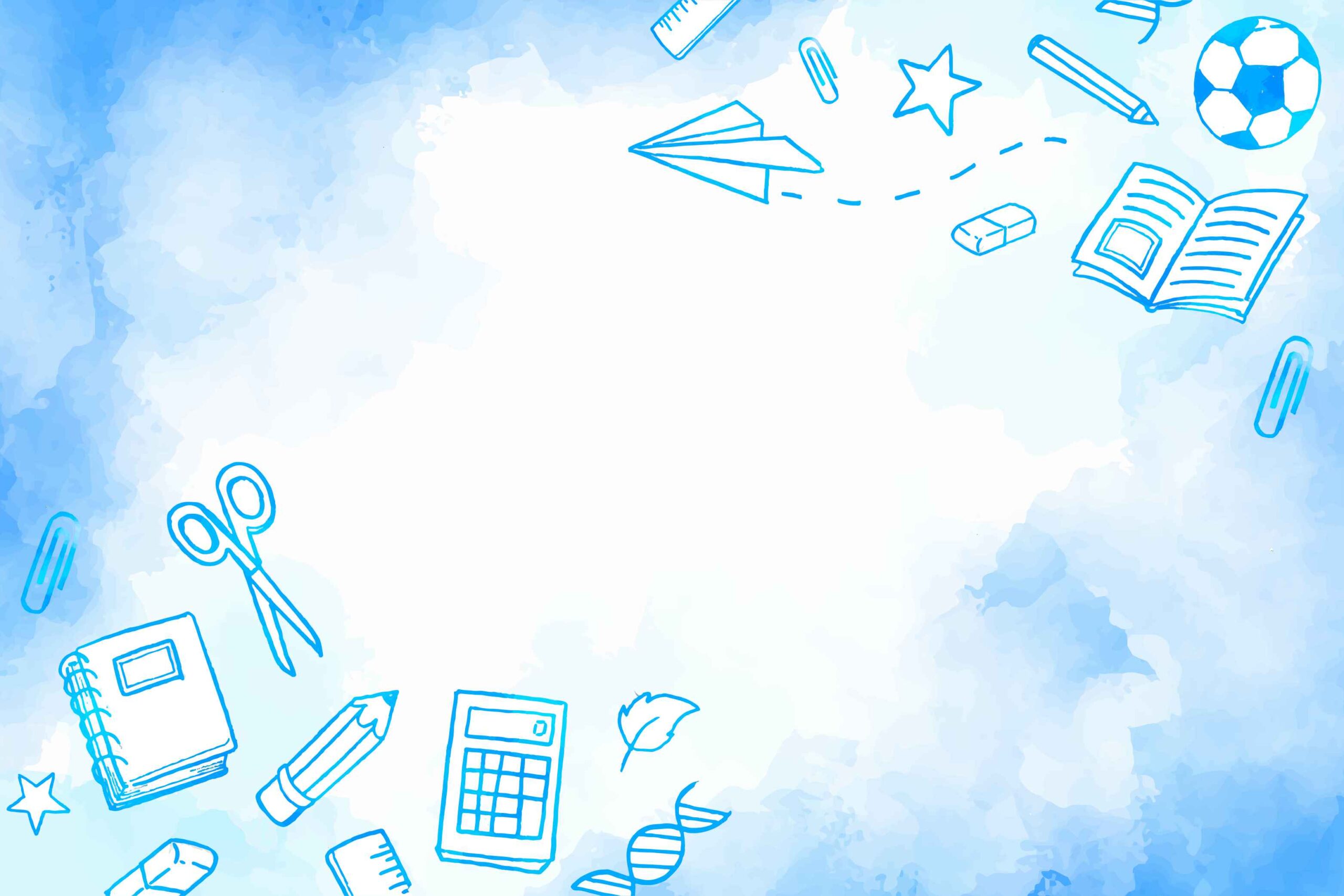 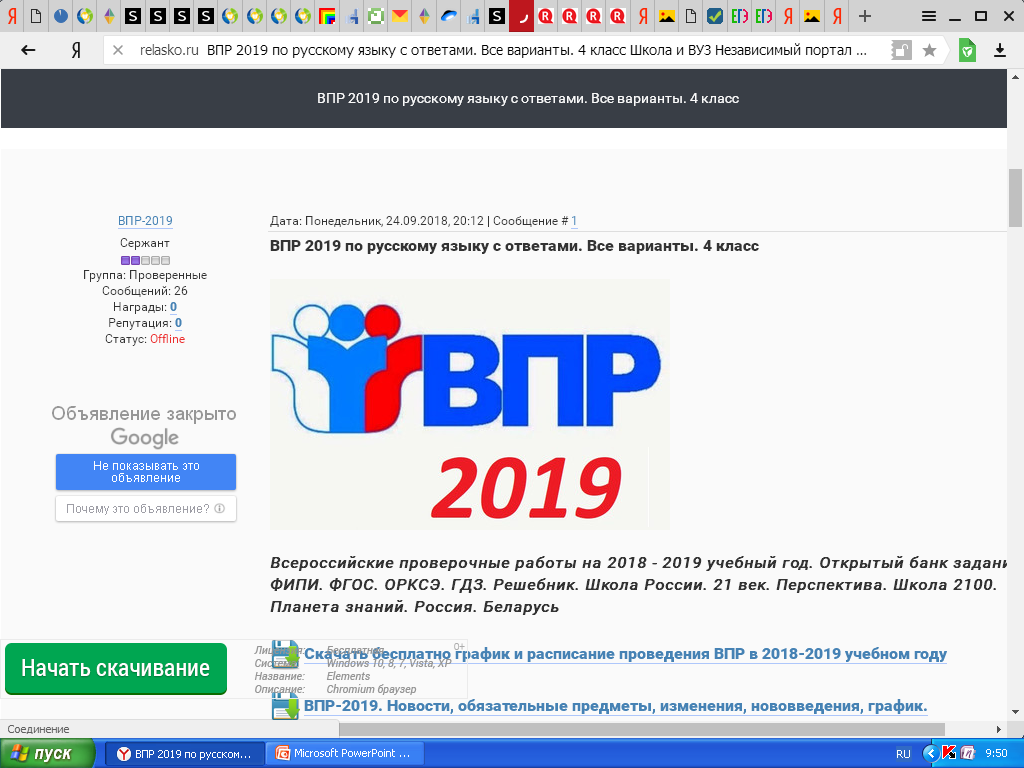 Русский язык 
4 класс
Задание 4 
Ударение
Произнеси данные ниже слова, поставь в них знак ударения над ударными гласными.
Газопровод, жалюзи, избаловать, попила, цемент.
Газопрово́д, жалюзи́, избалова́ть, попила́, цеме́нт.
Произнеси данные ниже слова, поставь в них знак ударения над ударными гласными.
Взяла, досуг, понял, документ.
Взяла́, досу́г, по́нял, докуме́нт.
Произнеси данные ниже слова, поставь в них знак ударения над ударными гласными.
Средства, повторим, шофер, приняли.
Сре́дства, повтори́м, шофёр, при́няли.
Произнеси данные ниже слова, поставь в них знак ударения над ударными гласными.
Алфавит, звонит, понял, краны.
Алфави́т, звони́т, по́нял, кра́ны.
Произнеси данные ниже слова, поставь в них знак ударения над ударными гласными.
Документ, брала, средства, цемент.
Докуме́нт, брала́, сре́дства, цеме́нт.
Произнеси данные ниже слова, поставь в них знак ударения над ударными гласными.
Брала, взяли, магазин, портфель.
Брала́, взя́ли, магази́н, портфе́ль.
Произнеси данные ниже слова, поставь в них знак ударения над ударными гласными.
Столяр, статуя, инструмент, квартал, нефтепровод.
Столя́р, ста́туя, инструме́нт, кварта́л, нефтепрово́д.
Произнеси данные ниже слова, поставь в них знак ударения над ударными гласными.
Километр, ворота, цемент, поняла.
Киломе́тр, воро́та, цеме́нт, поняла́.
Произнеси данные ниже слова, поставь в них знак ударения над ударными гласными.
Изредка, звонят, приняли, статуя.
и́зредка, звоня́т, при́няли, ста́туя.
Произнеси данные ниже слова, поставь в них знак ударения над ударными гласными.
Столя́р, инструме́нт, взя́ли, поло́жит.
Столяр, инструмент, взяли, положит.
Произнеси данные ниже слова, поставь в них знак ударения над ударными гласными.
Начала, брала, квартал, алфавит.
Начала́, брала́, кварта́л, алфави́т.
Произнеси данные ниже слова, поставь в них знак ударения над ударными гласными.
Документ, щавель, статуя, пролила.
Докуме́нт, щаве́ль, ста́туя, пролила́.
Произнеси данные ниже слова, поставь в них знак ударения над ударными гласными.
Завидно, ожил, искра, кладовая, договор.
Зави́дно, о́жил, и́скра, кладова́я, догово́р.
Произнеси данные ниже слова, поставь в них знак ударения над ударными гласными.
Звонит, магазин, повторит, шофер.
Звони́т, магази́н, повтори́т, шофё́р.
Произнеси данные ниже слова, поставь в них знак ударения над ударными гласными.
Алфавит, банты, взяла, донельзя.
Алфави́т, ба́нты, взяла́, доне́льзя.
Произнеси данные ниже слова, поставь в них знак ударения над ударными гласными.
Весела, щавель, занял, каталог.
Весела́, щаве́ль, за́нял, катало́г.
Произнеси данные ниже слова, поставь в них знак ударения над ударными гласными.
Шарфы, туфли, звонят, торты.
Ша́рфы, ту́фли, звоня́т, то́рты.
Произнеси данные ниже слова, поставь в них знак ударения над ударными гласными.
Хво́я, повтори́т, свёкла, взяла́.
Хвоя, повторит, свекла, взяла.
Произнеси данные ниже слова, поставь в них знак ударения над ударными гласными.
Звала, алфавит, статуя, простыня.
Звала́, алфави́т, ста́туя, простыня́.
Произнеси данные ниже слова, поставь в них знак ударения над ударными гласными.
Договоры, занята, красивее, фольга.
Догово́ры, занята́, краси́вее, фольга́.
Произнеси данные ниже слова, поставь в них знак ударения над ударными гласными.
Жаворонок, брала, инструменты, алфавитный.
Жа́воронок, брала́, инструме́нты, алфави́тный.
Произнеси данные ниже слова, поставь в них знак ударения над ударными гласными.
Сливовый, оптовый, краны, банты, перезвонит.
Сли́вовый, опто́вый, кра́ны, ба́нты, перезвони́т.
Произнеси данные ниже слова, поставь в них знак ударения над ударными гласными.
Брала, звонят, сантиметры, портфель.
Брала́, звоня́т, сантиме́тры, портфе́ль.
Произнеси данные ниже слова, поставь в них знак ударения над ударными гласными.
Туфля, торты, ненависть, ремень, бухгалтеры
Ту́фля, то́рты, не́нависть, реме́нь, бухга́лтеры.
Произнеси данные ниже слова, поставь в них знак ударения над ударными гласными.
Кулинария, цемент, каталог, документ, премировать.
Кулина́рия, цеме́нт, катало́г, докуме́нт, премирова́ть.
Произнеси данные ниже слова, поставь в них знак ударения над ударными гласными.
Включит, поняла, арбуз, ожила.
Включи́т, поняла́, арбу́з, ожила́.
Произнеси данные ниже слова, поставь в них знак ударения над ударными гласными.
Хозяева, цемент, звоним, поняла.
Хозя́ева, цеме́нт, звони́м, поняла́.
Произнеси данные ниже слова, поставь в них знак ударения над ударными гласными.
Начался, глубоко, кладовая, инструмент.
Начался́, глубоко́, кладова́я, инструме́нт.
Произнеси данные ниже слова, поставь в них знак ударения над ударными гласными.
Докуме́нты, звоня́т, позвала́, сантиме́тр.
Документы, звонят, позвала, сантиметр
Источники
http://nachalo4ka.ru/wp-content/uploads/2014/05/shkolnyiy-universalnyiy-prevyu-12.png
https://rus4-vpr.sdamgia.ru/test
https://abrakadabra.fun/uploads/posts/2022-02/1644887463_21-abrakadabra-fun-p-shabloni-dlya-prezentatsii-russkii-yazik-43.jpg